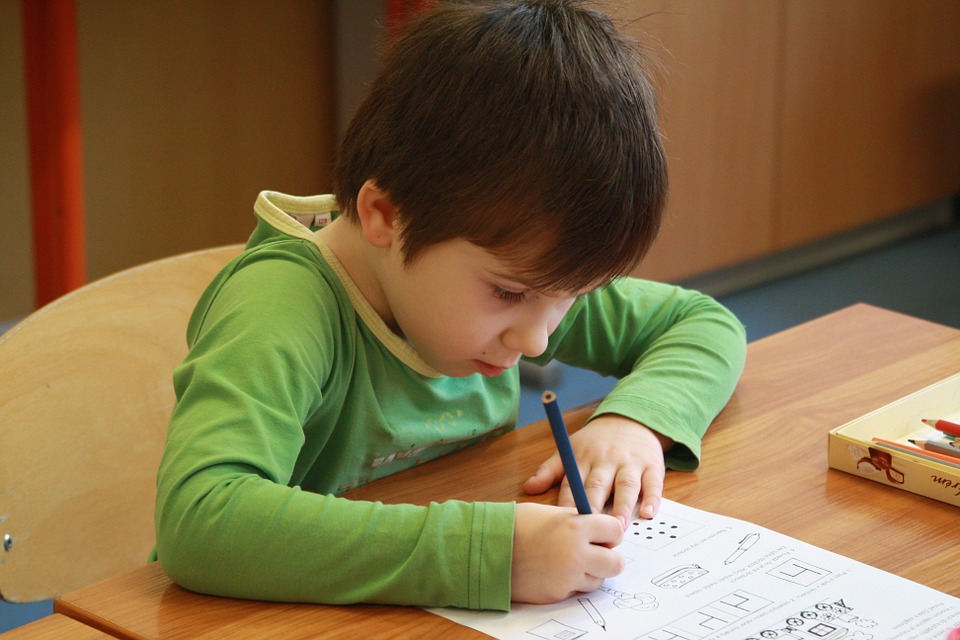 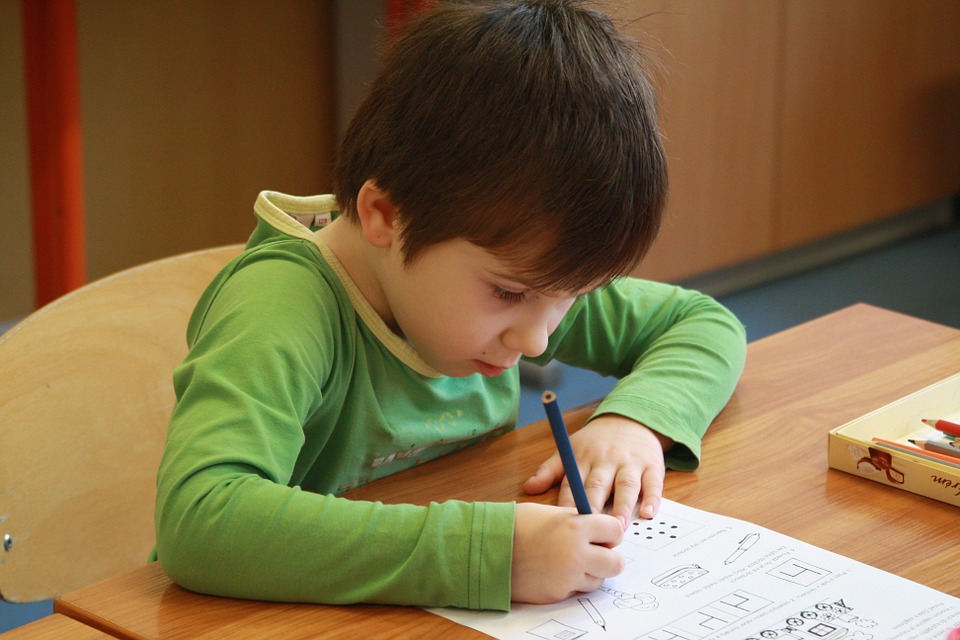 人教版小学数学三年级上册
7.1  认识四边形
MENTAL HEALTH COUNSELING PPT
第7单元   长方形和正方形
讲解人：xippt  时间：2020.6.1
课前导入
把下面的四边形圈一圈。
课前导入
新知探究
四边形有什么特点？
四边形有：4条直的边
新知探究
四边形有：4个角
新知探究
是四边形的在（  ）里打“√”，
不是四边形的在（  ）里打“×”。
1
2
4
3
新知探究
在下面的点子图上画出两个不同的四边形。
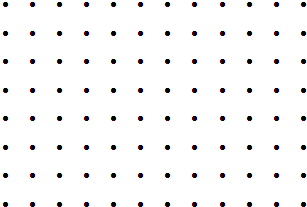 新知探究
研究长方形和正方形的特点
正方形
长方形
正方形
新知探究
边长
长
宽
新知探究
“小小魔术师”
1、拿一张正方形纸片，把它折成一个长方形。
2、拿一张长方形纸片，把它折成一个正方形。
版权声明
感谢您下载xippt平台上提供的PPT作品，为了您和xippt以及原创作者的利益，请勿复制、传播、销售，否则将承担法律责任！xippt将对作品进行维权，按照传播下载次数进行十倍的索取赔偿！
  1. 在xippt出售的PPT模板是免版税类(RF:
Royalty-Free)正版受《中国人民共和国著作法》和《世界版权公约》的保护，作品的所有权、版权和著作权归xippt所有,您下载的是PPT模板素材的使用权。
  2. 不得将xippt的PPT模板、PPT素材，本身用于再出售,或者出租、出借、转让、分销、发布或者作为礼物供他人使用，不得转授权、出卖、转让本协议或者本协议中的权利。
小结
说一说，这节课你学会了什么？
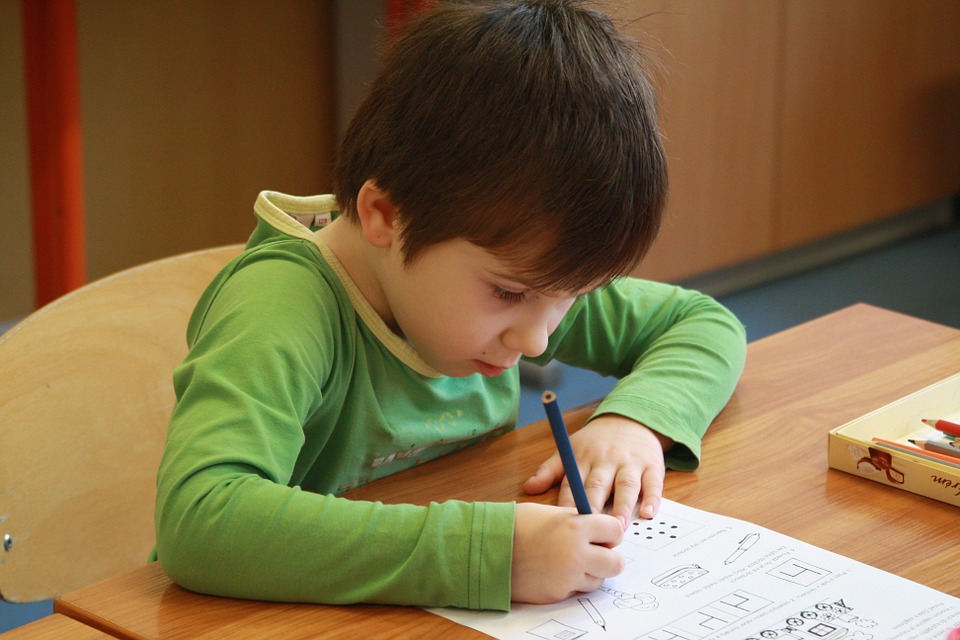 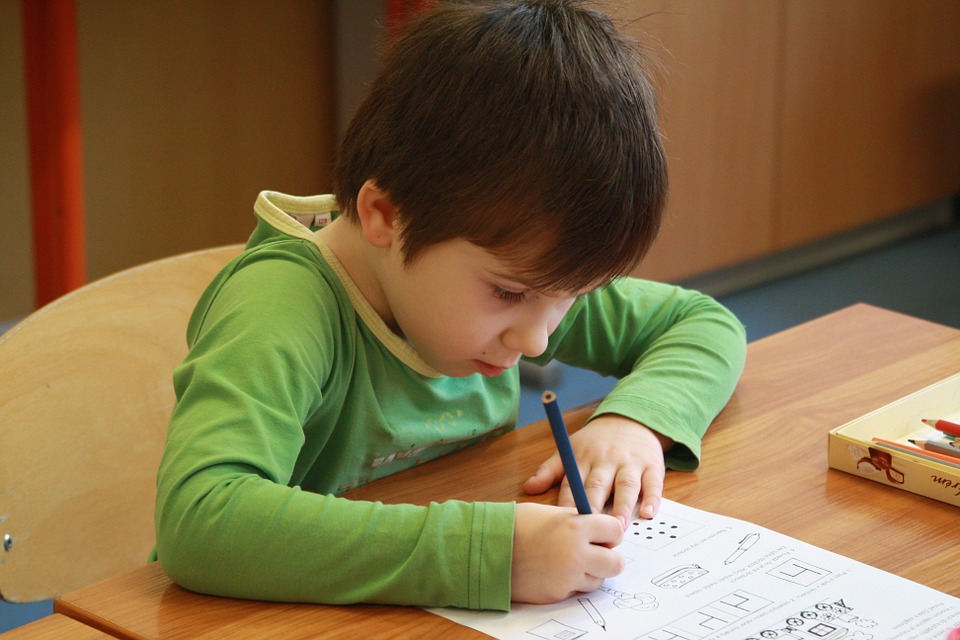 人教版小学数学三年级上册
感谢你的聆听
MENTAL HEALTH COUNSELING PPT
第7单元   长方形和正方形
讲解人：xippt  时间：2020.6.1